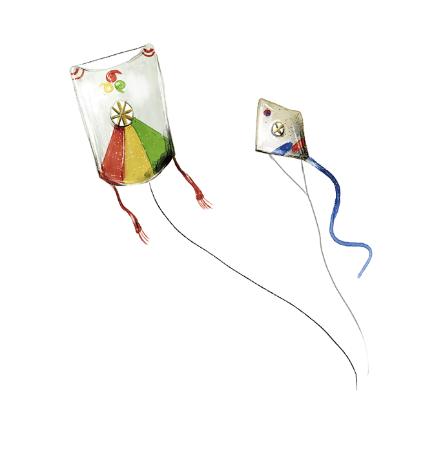 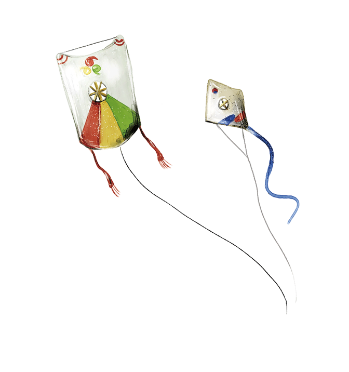 MOÂN TIEÁNG VIEÄT
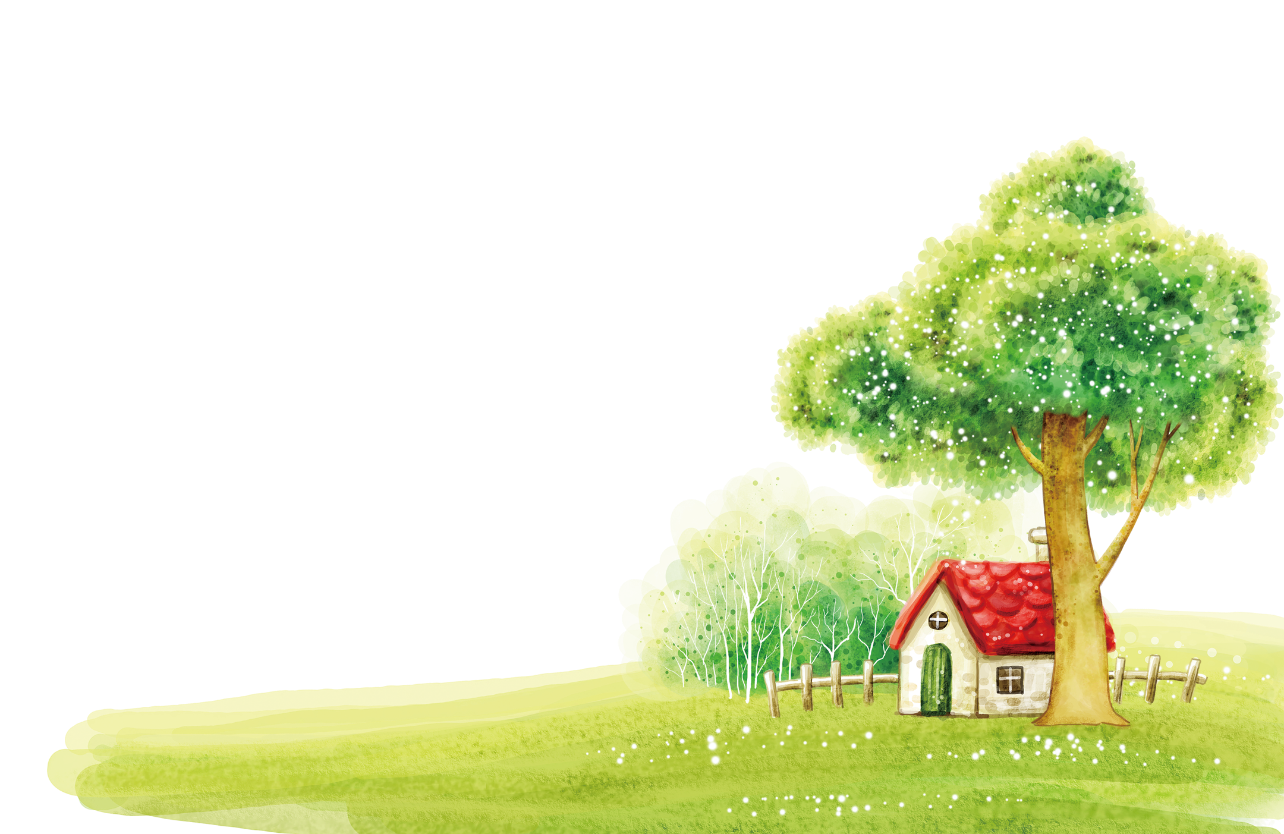 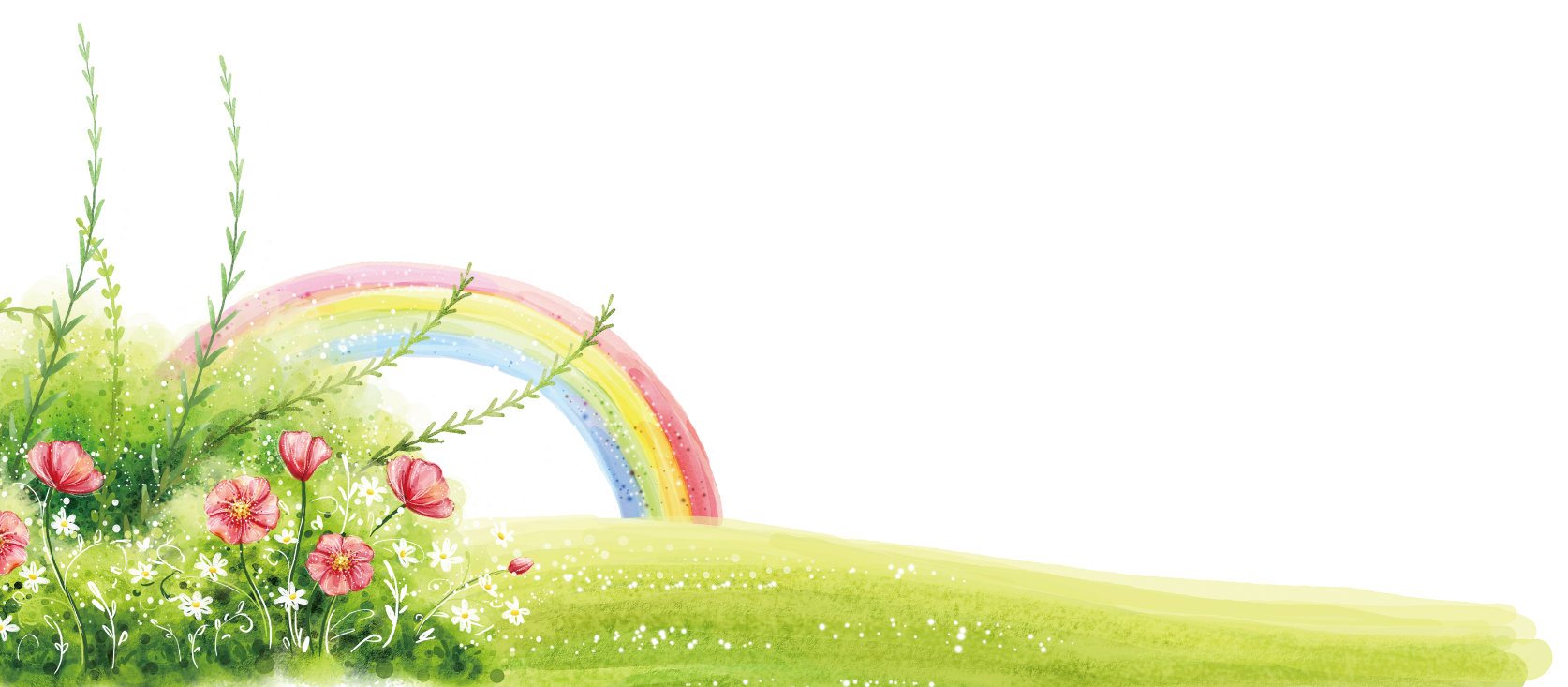 Giáo viên:Nguyễn Thị Tâm Thương
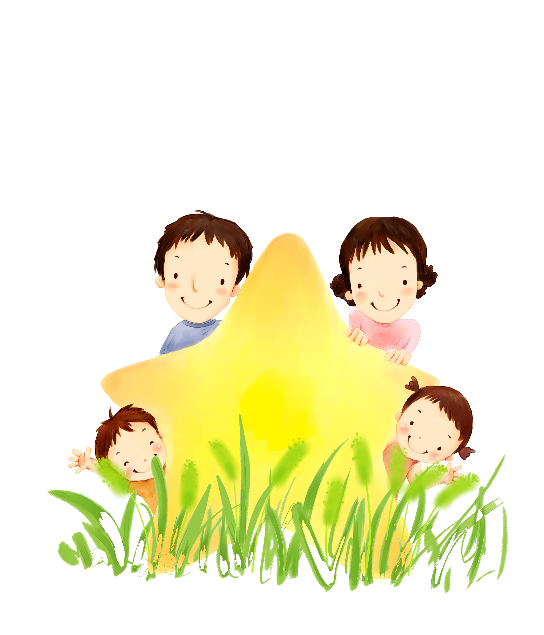 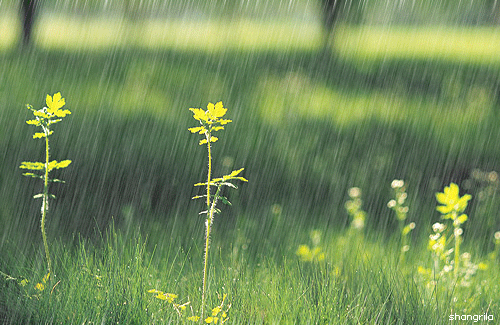 CHUÛ ÑEÀ 22
MÖA
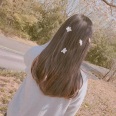 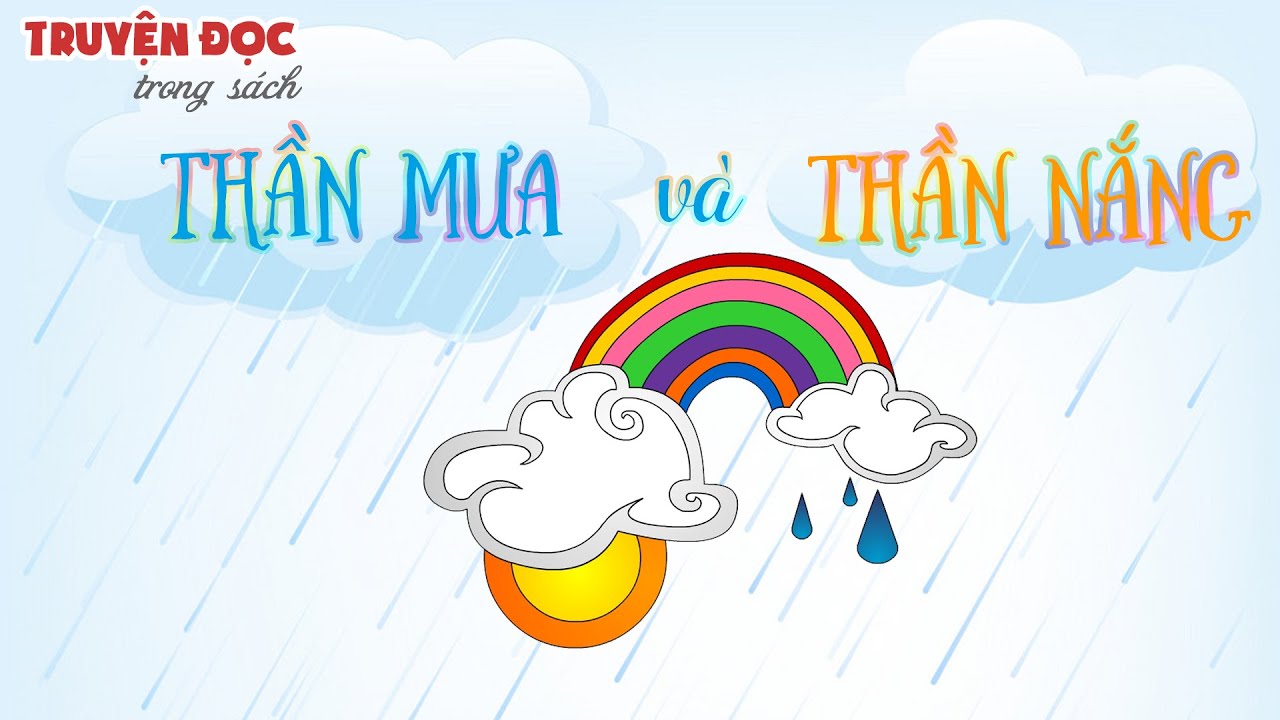 BAØI 4
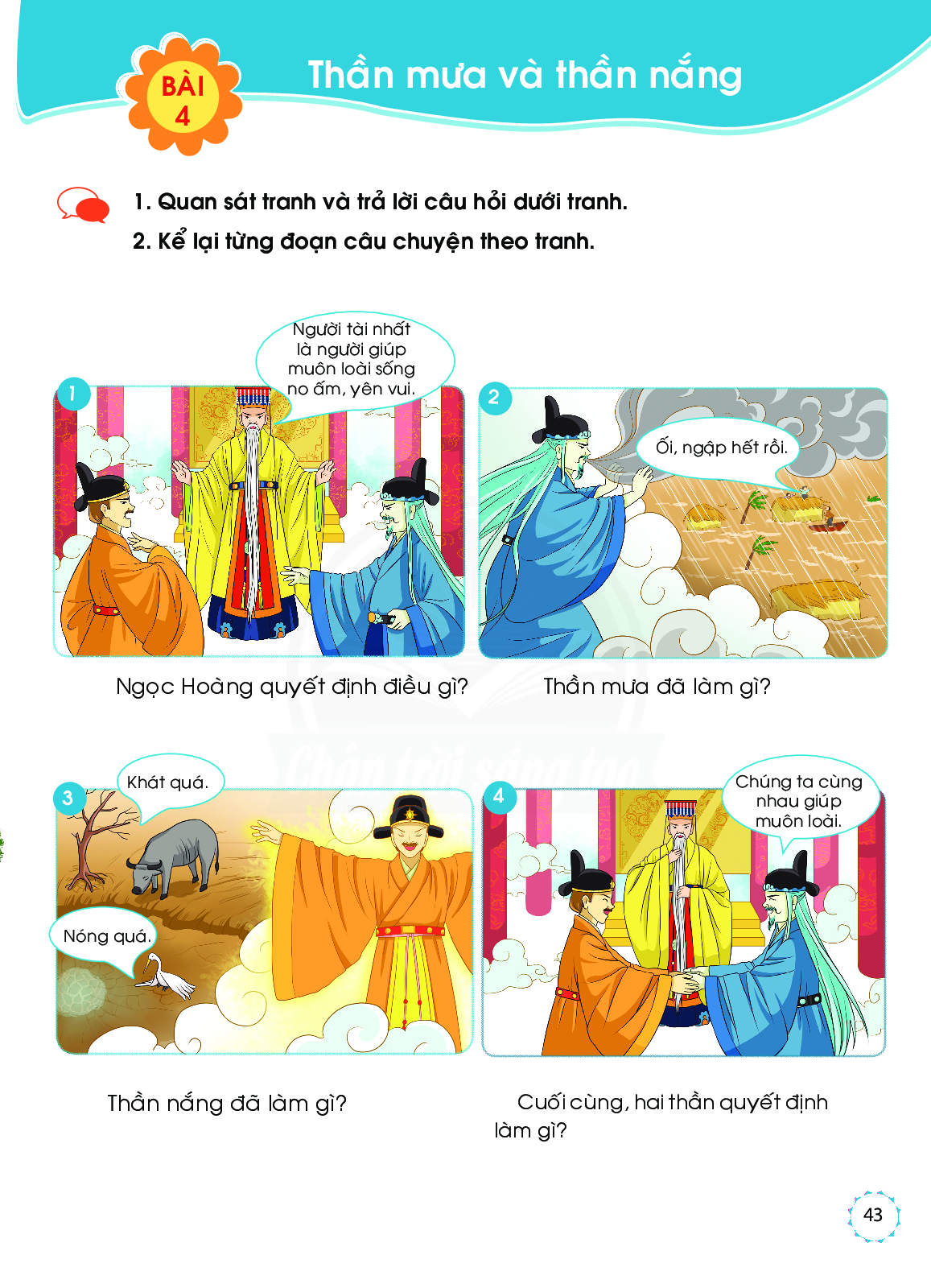 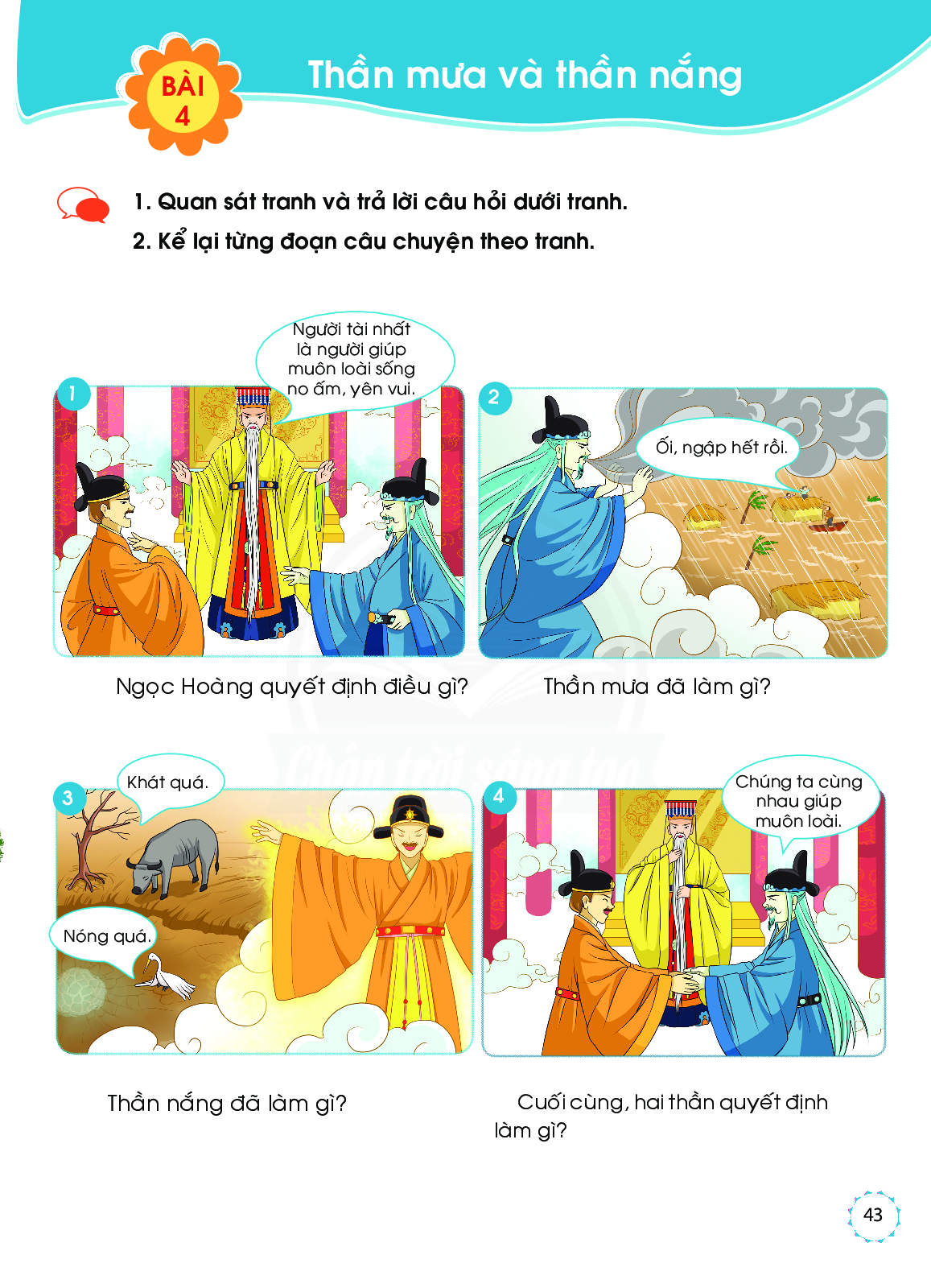 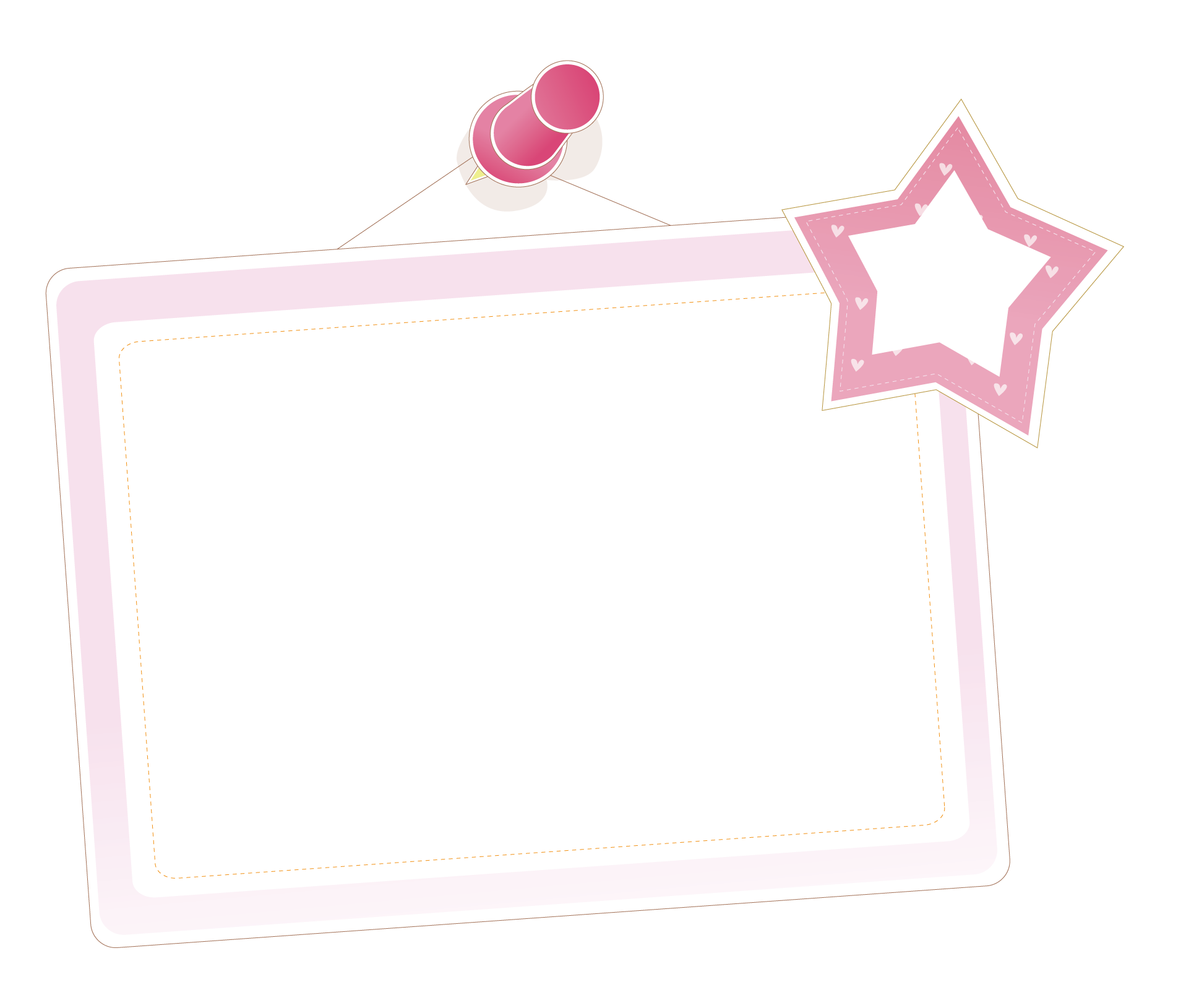 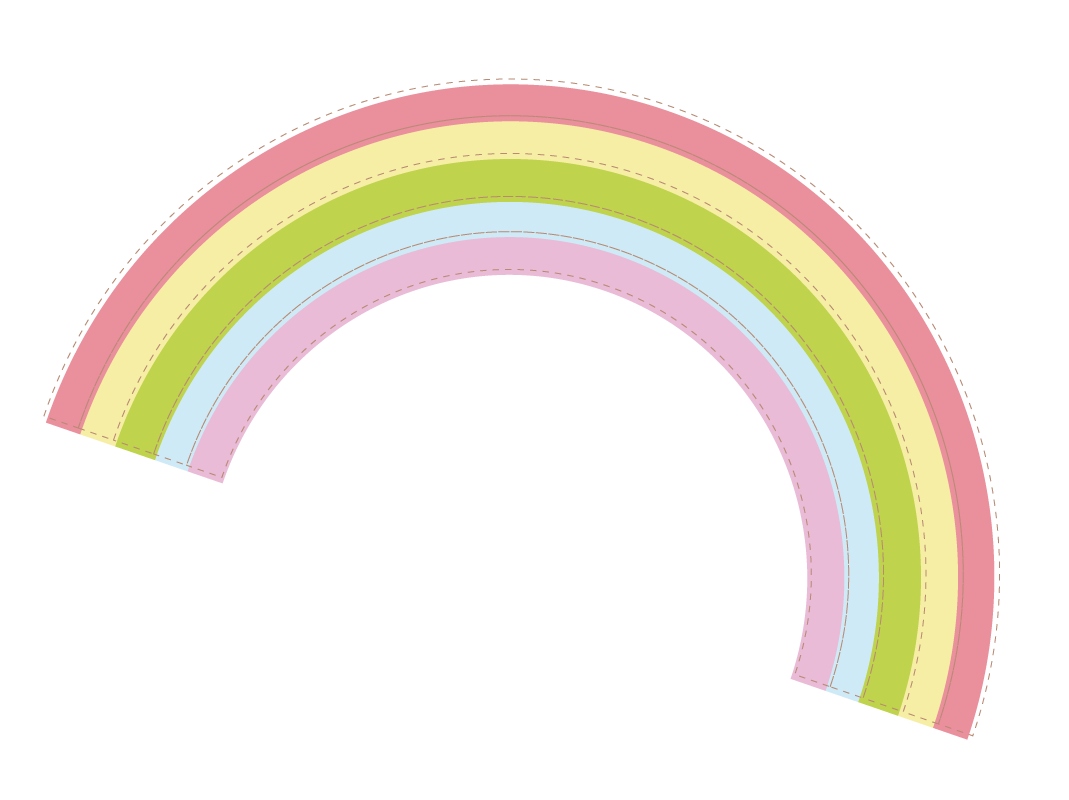 Nghe keå
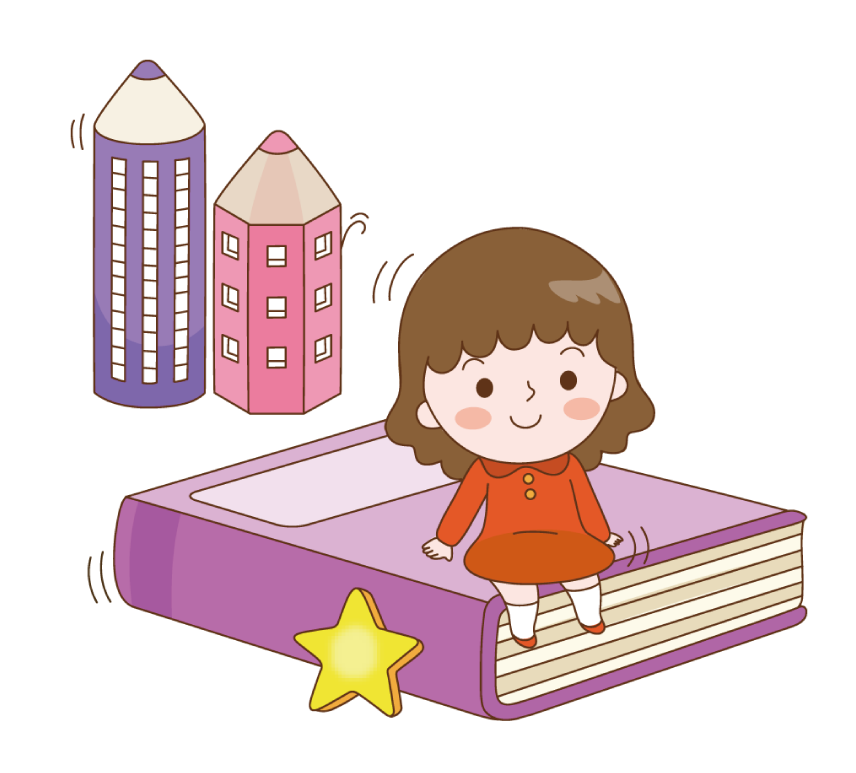 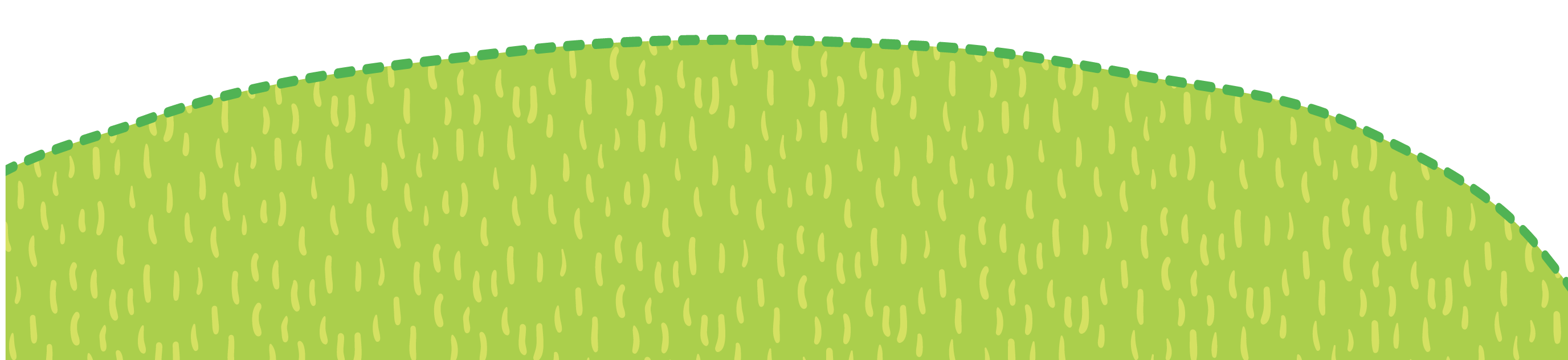 [Speaker Notes: Bấm vào biểu tượng cái loa để HS nghe kể]
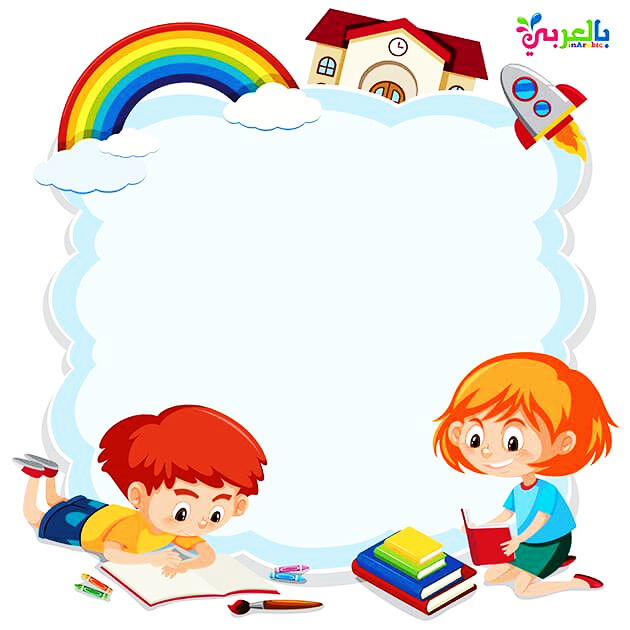 Thaûo luaän nhoùm
[Speaker Notes: HS thảo luận nhóm và sắp xếp trình tự câu chuyện]
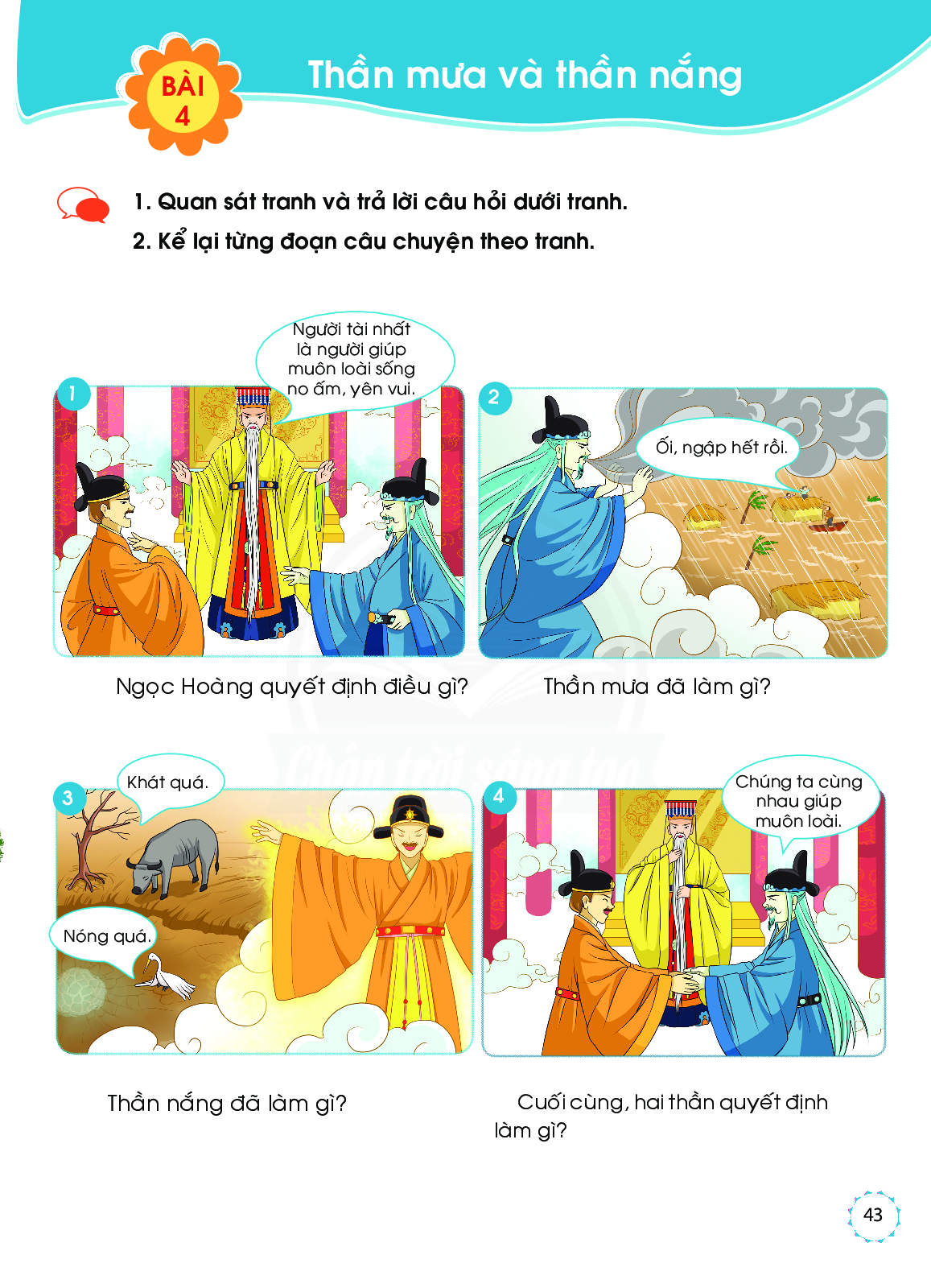 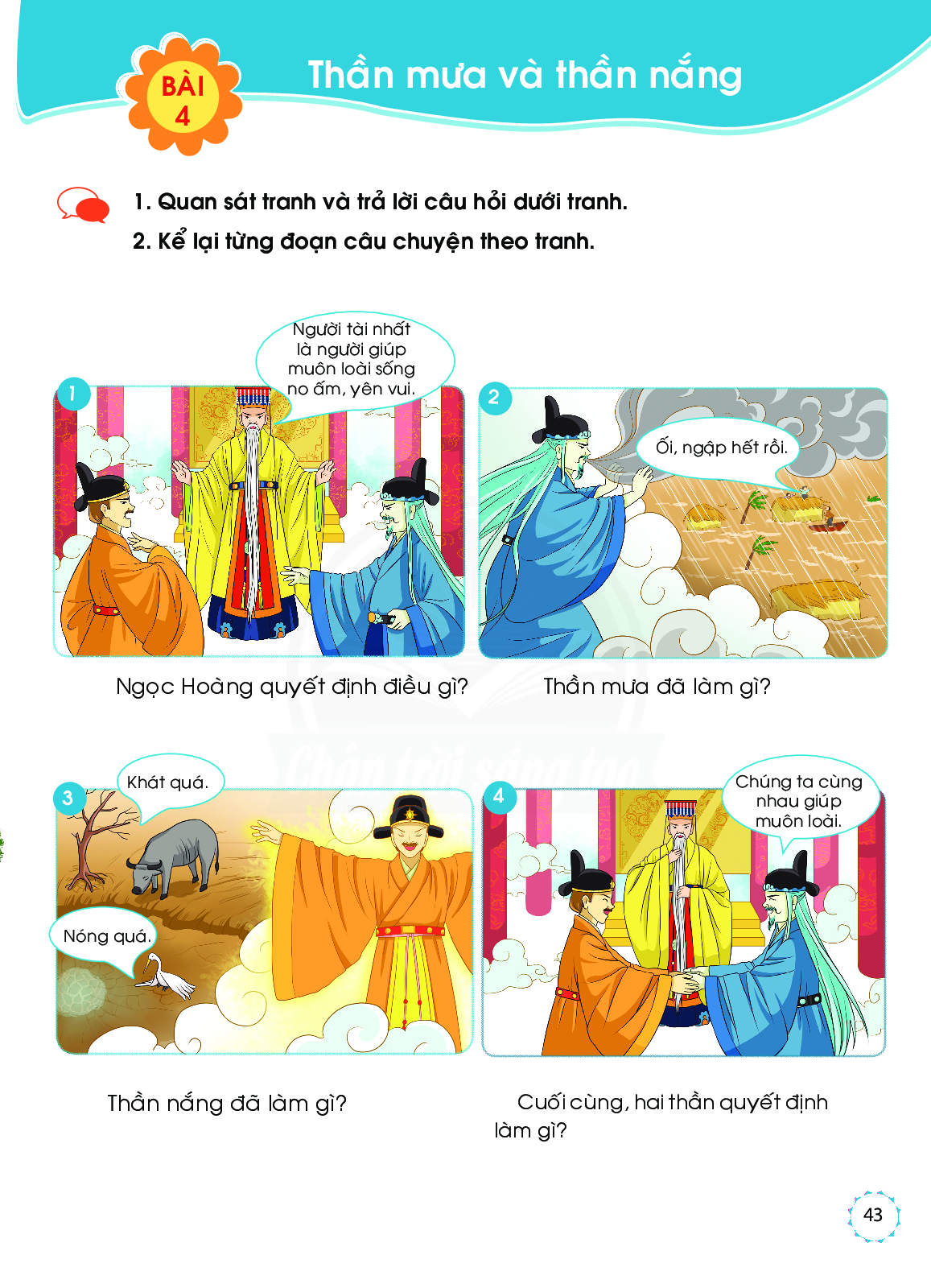 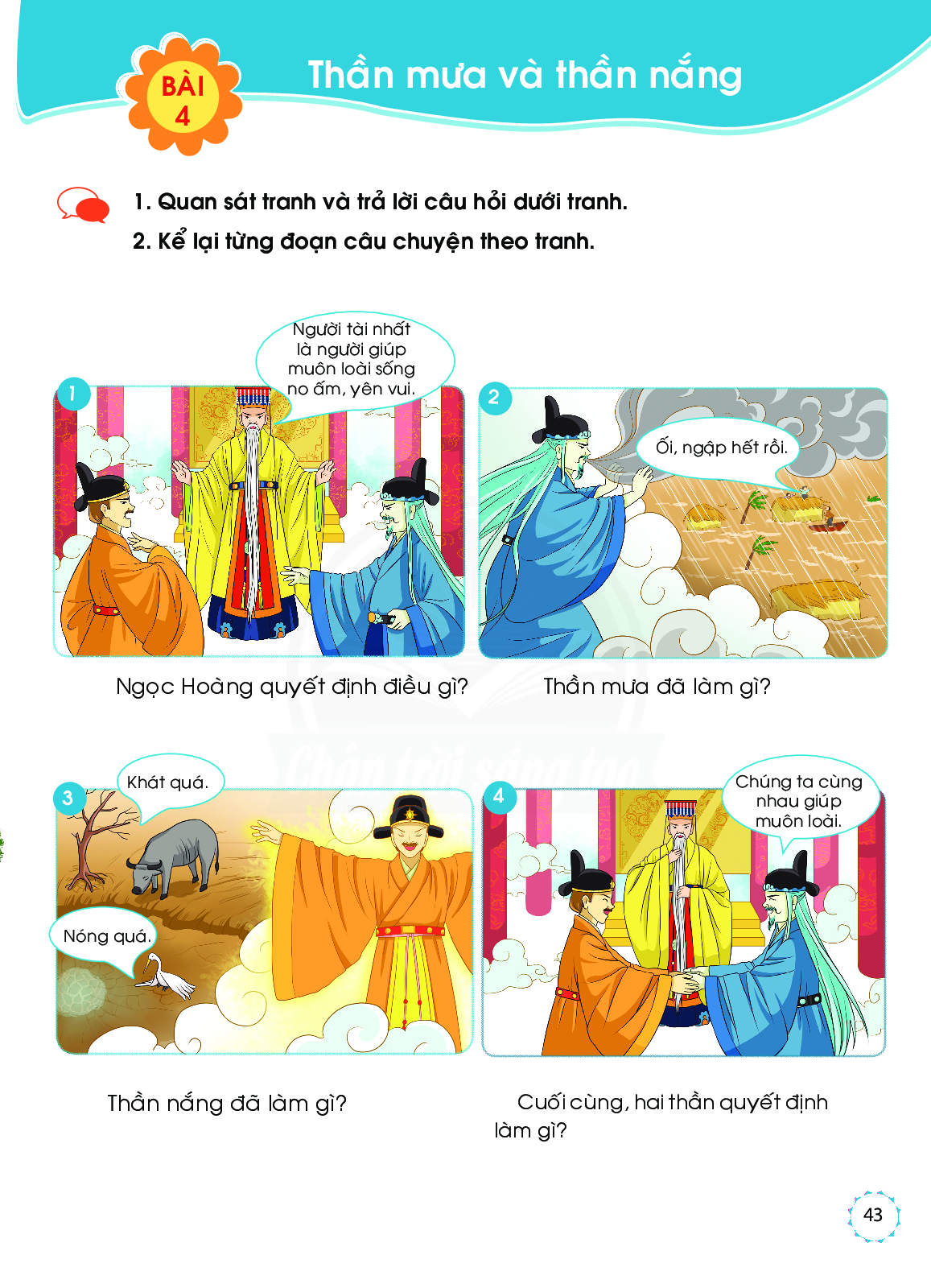 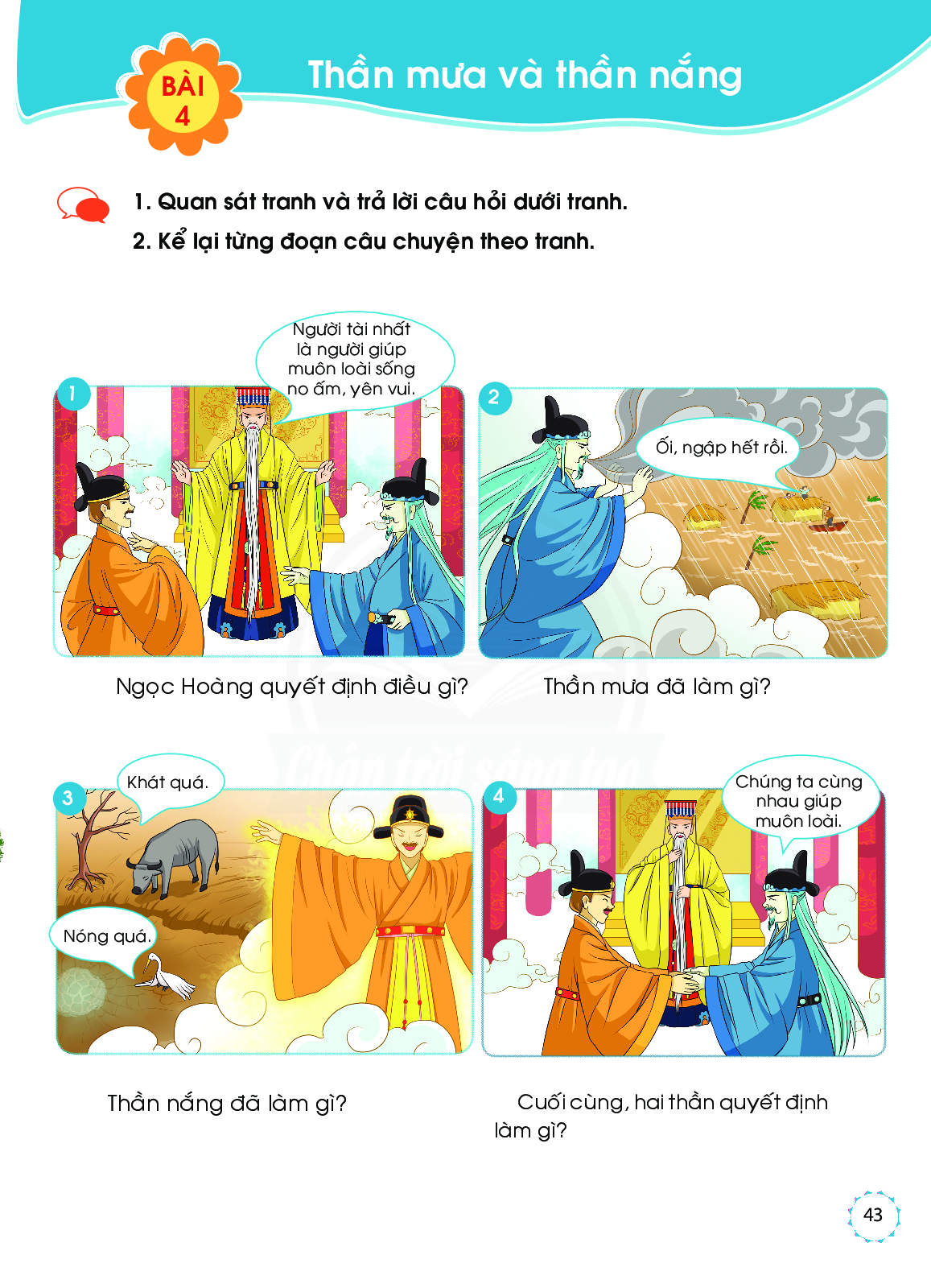 Thö giaõn
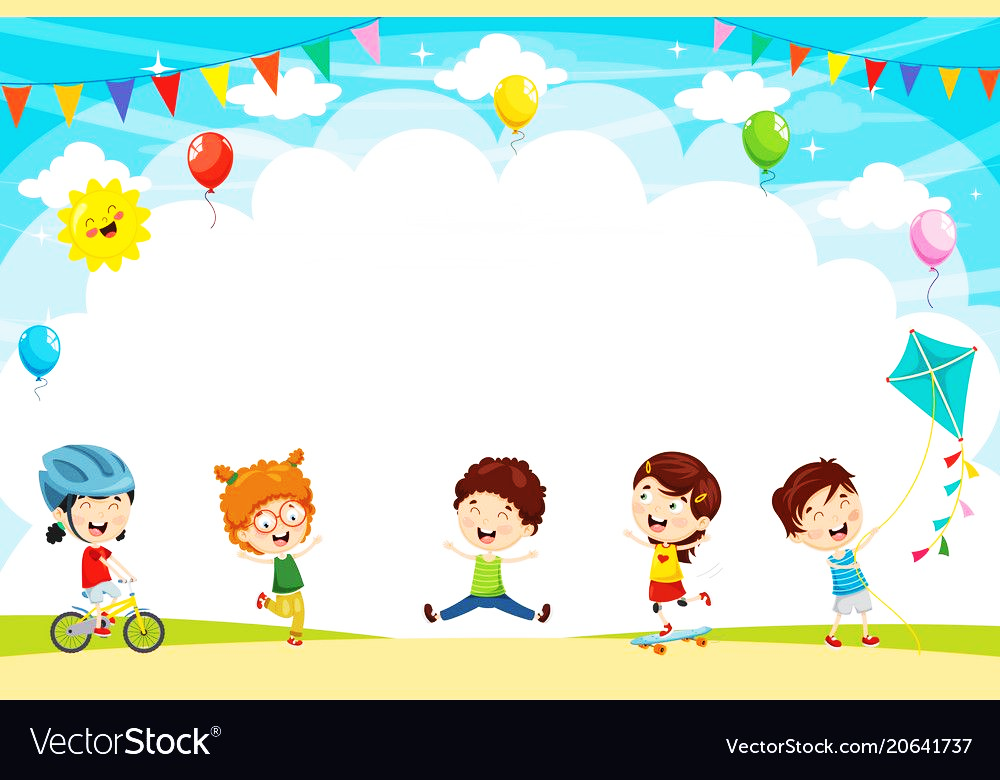 Em taøi naêng
[Speaker Notes: HS kể lại câu chuyện theo từng tranh.]
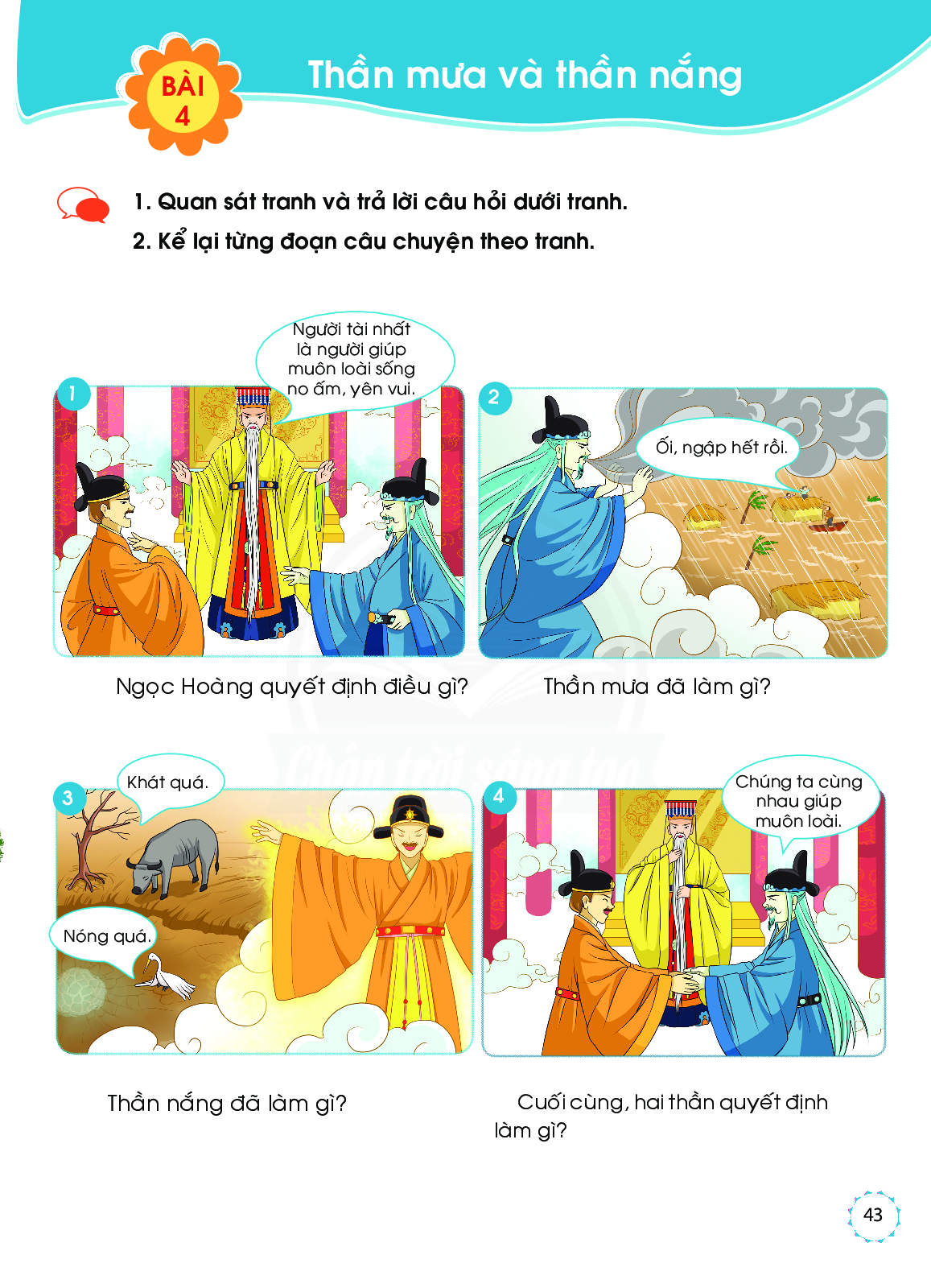 Ngoïc Hoaøng quyeát ñònh ñieàu gì?
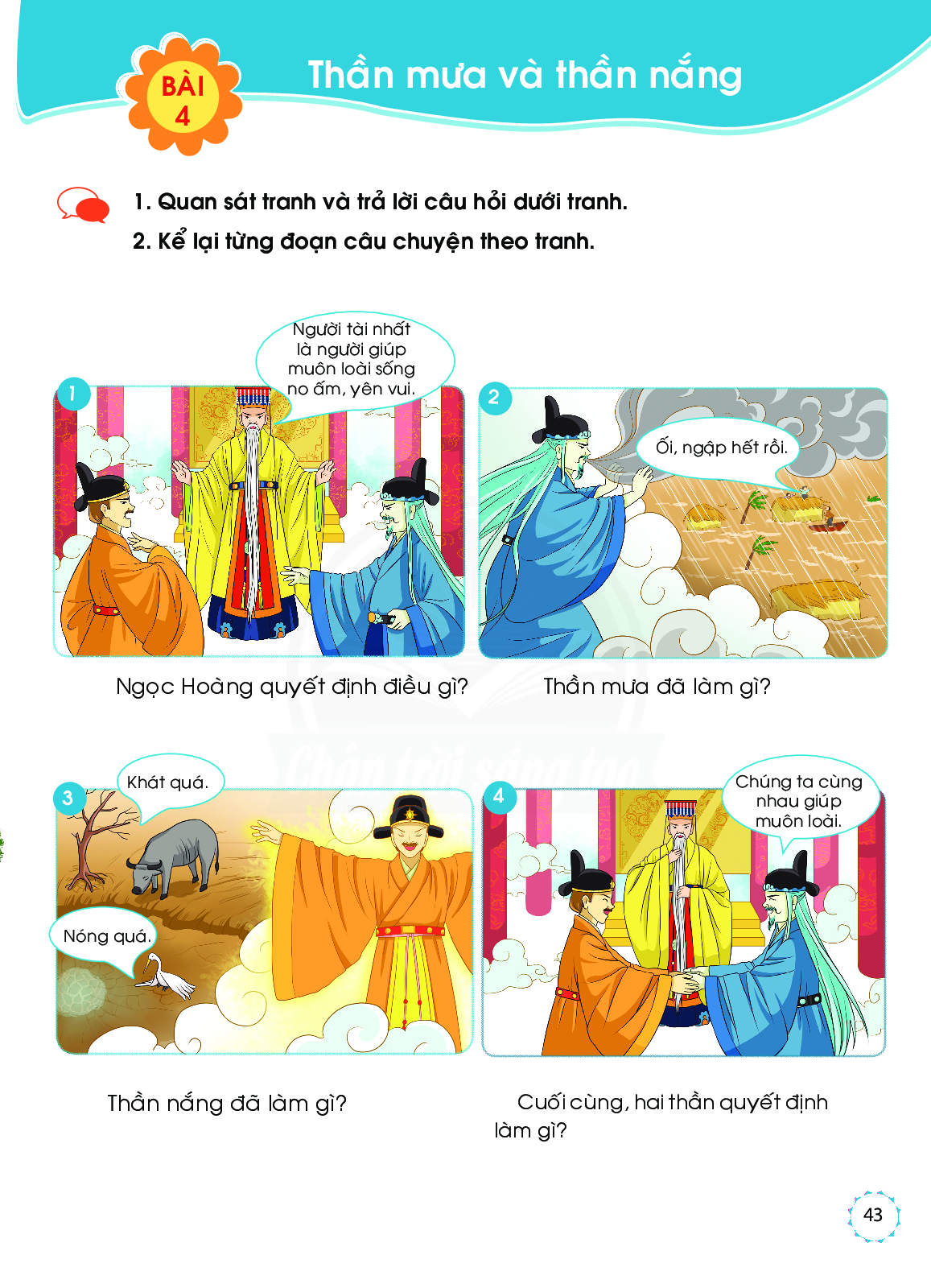 Thaàn möa ñaõ laøm gì?
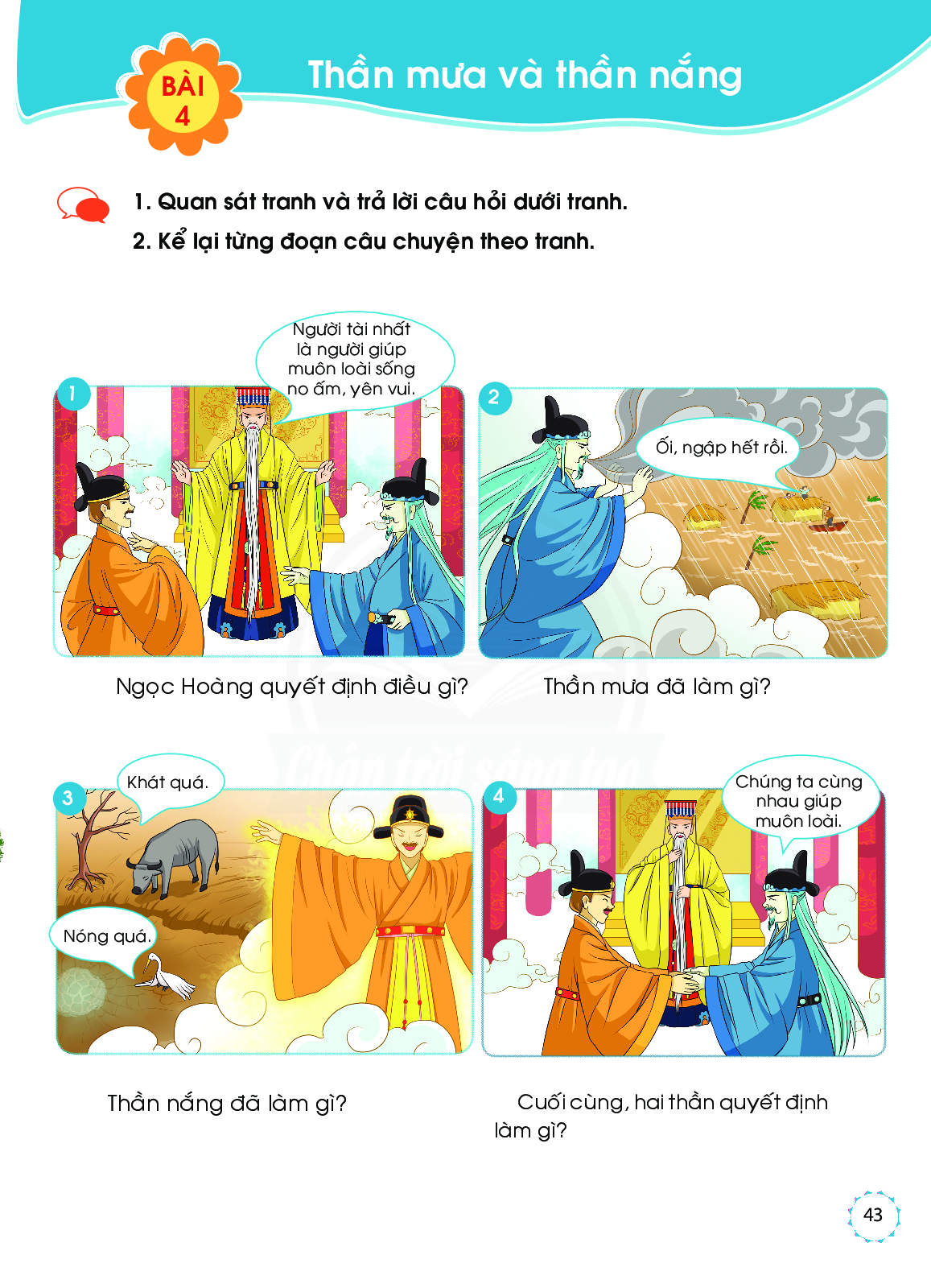 Thaàn naéng ñaõ laøm gì?
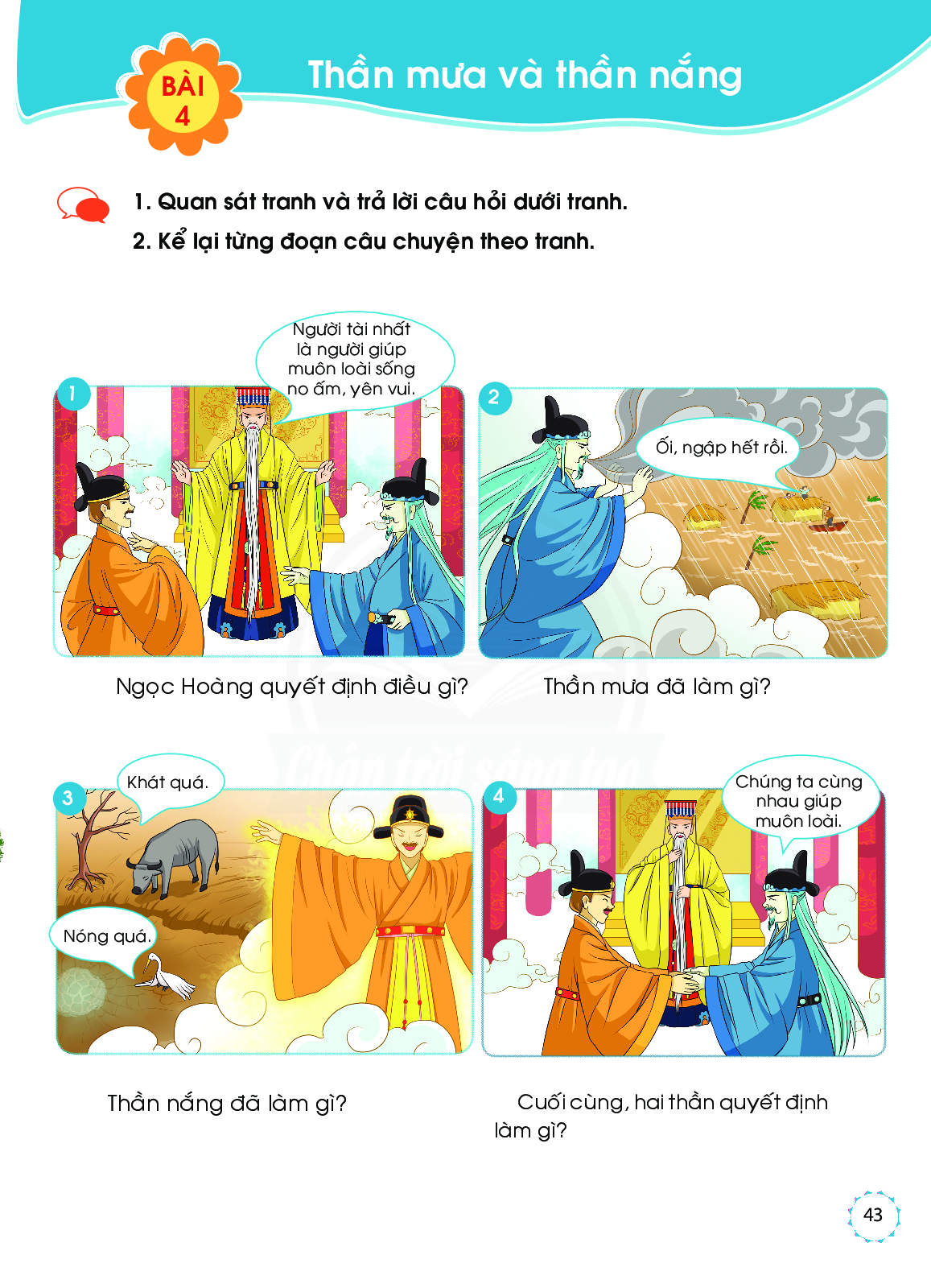 Cuoái cuøng, hai thaàn quyeát ñònh laøm gì?
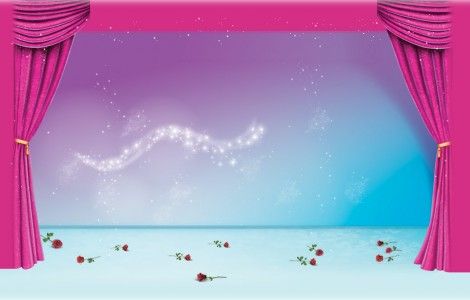 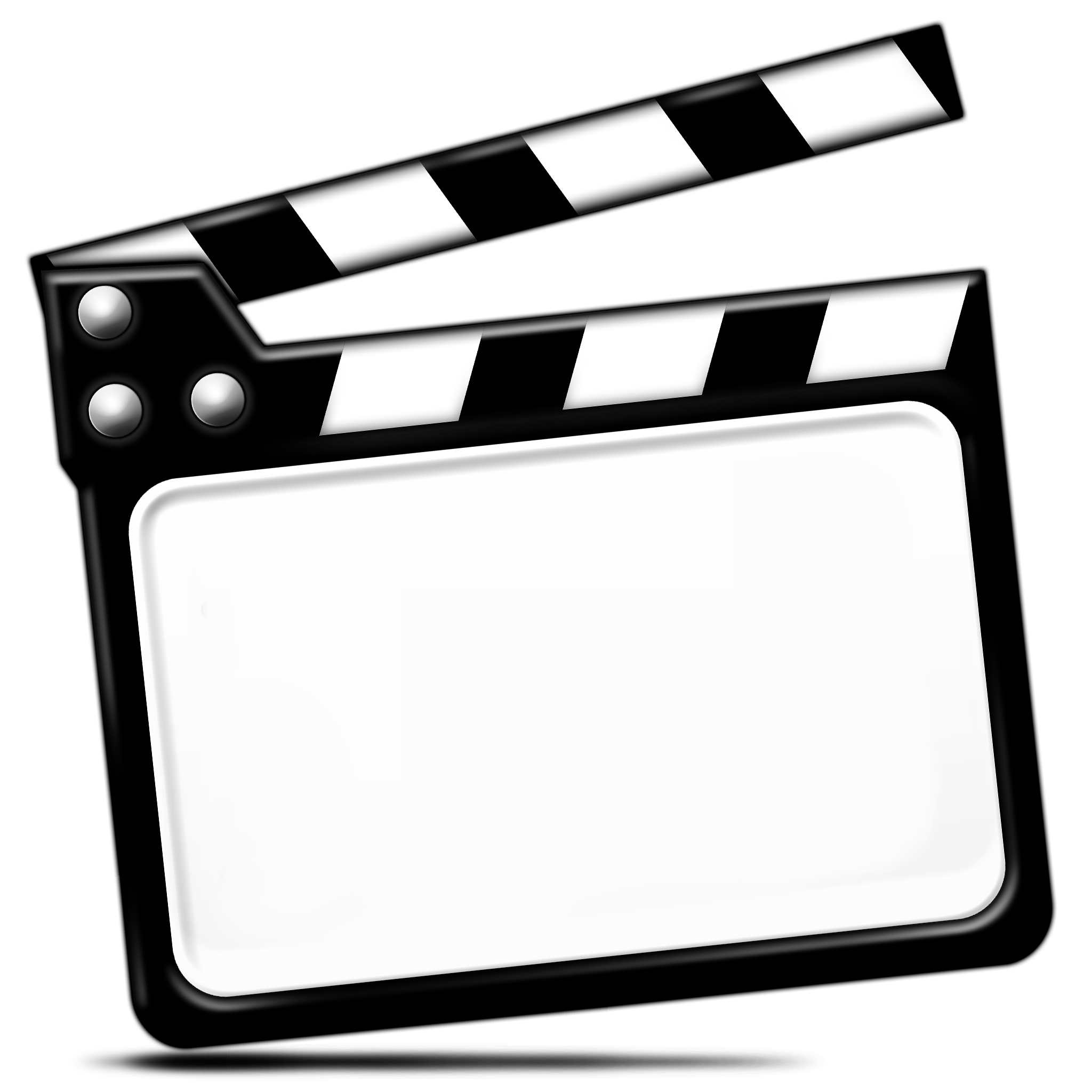 Saém vai
[Speaker Notes: HS có thể sắm vai 1 trong các đoạn của câu chuyện]
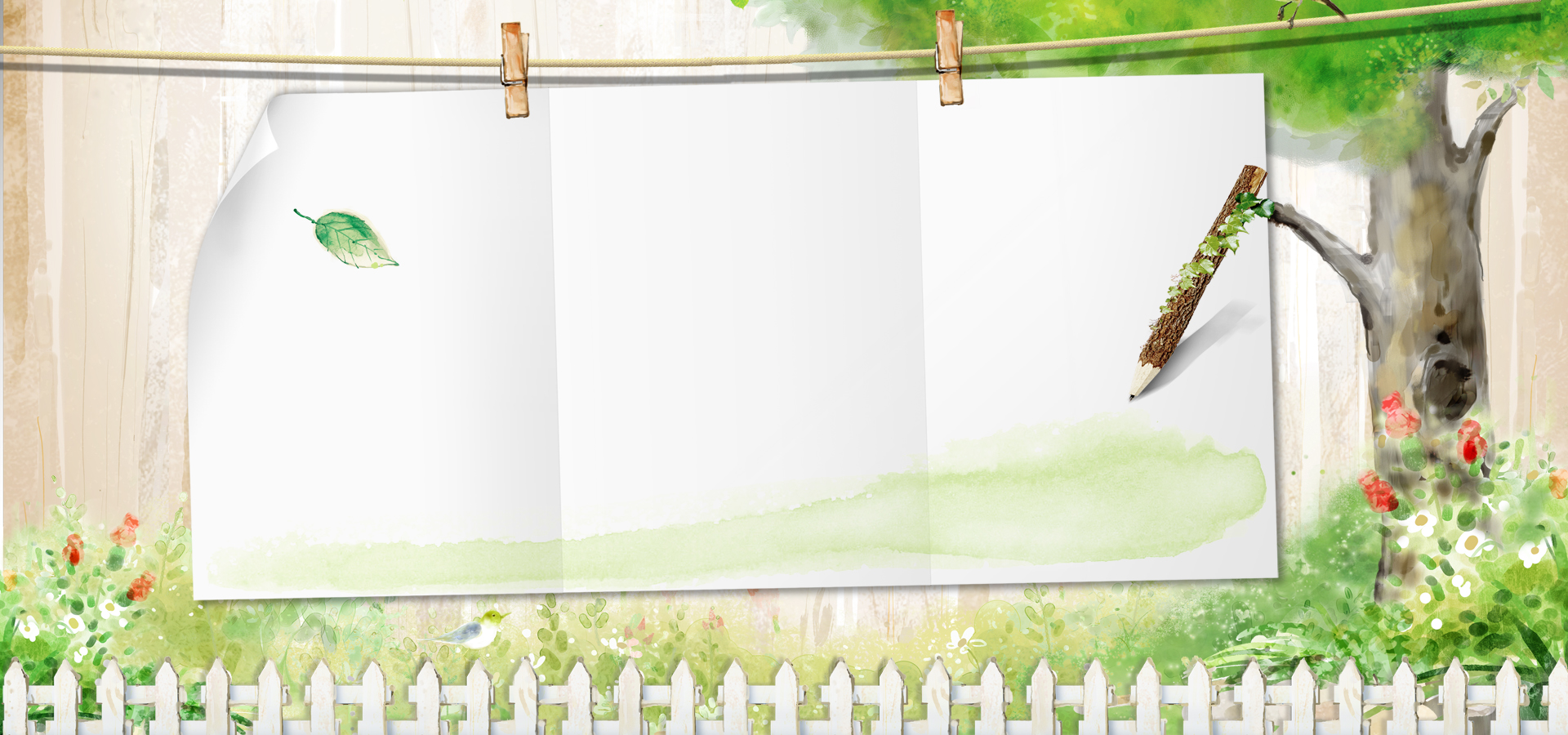 Chaøo taïm bieät 
caùc con